Prototeins: A simplified model to study protein folding
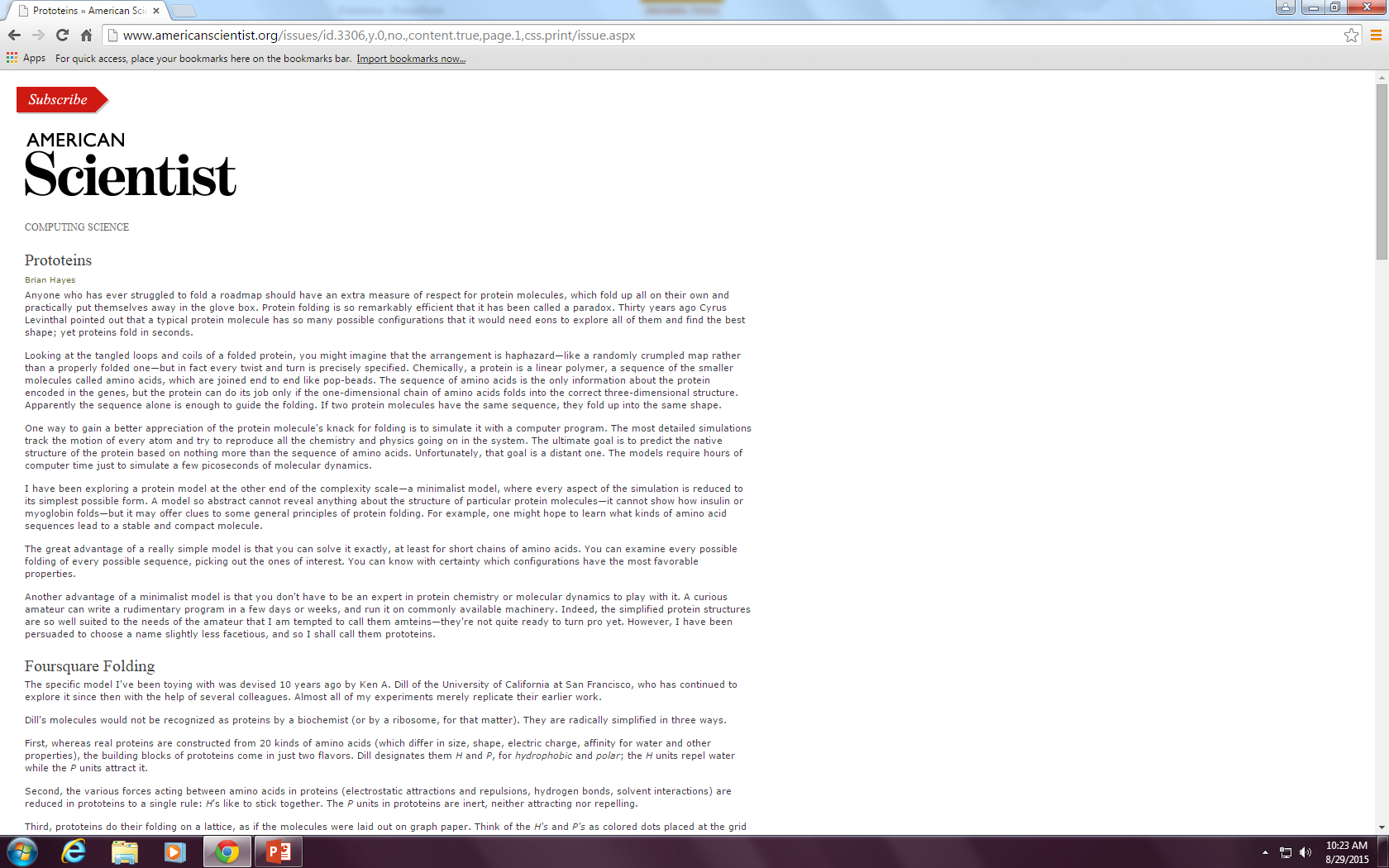 Brian Hayes, 1998, American Scientist
Presented by: Chaolun Wang
Protein folding: 1D to 3D
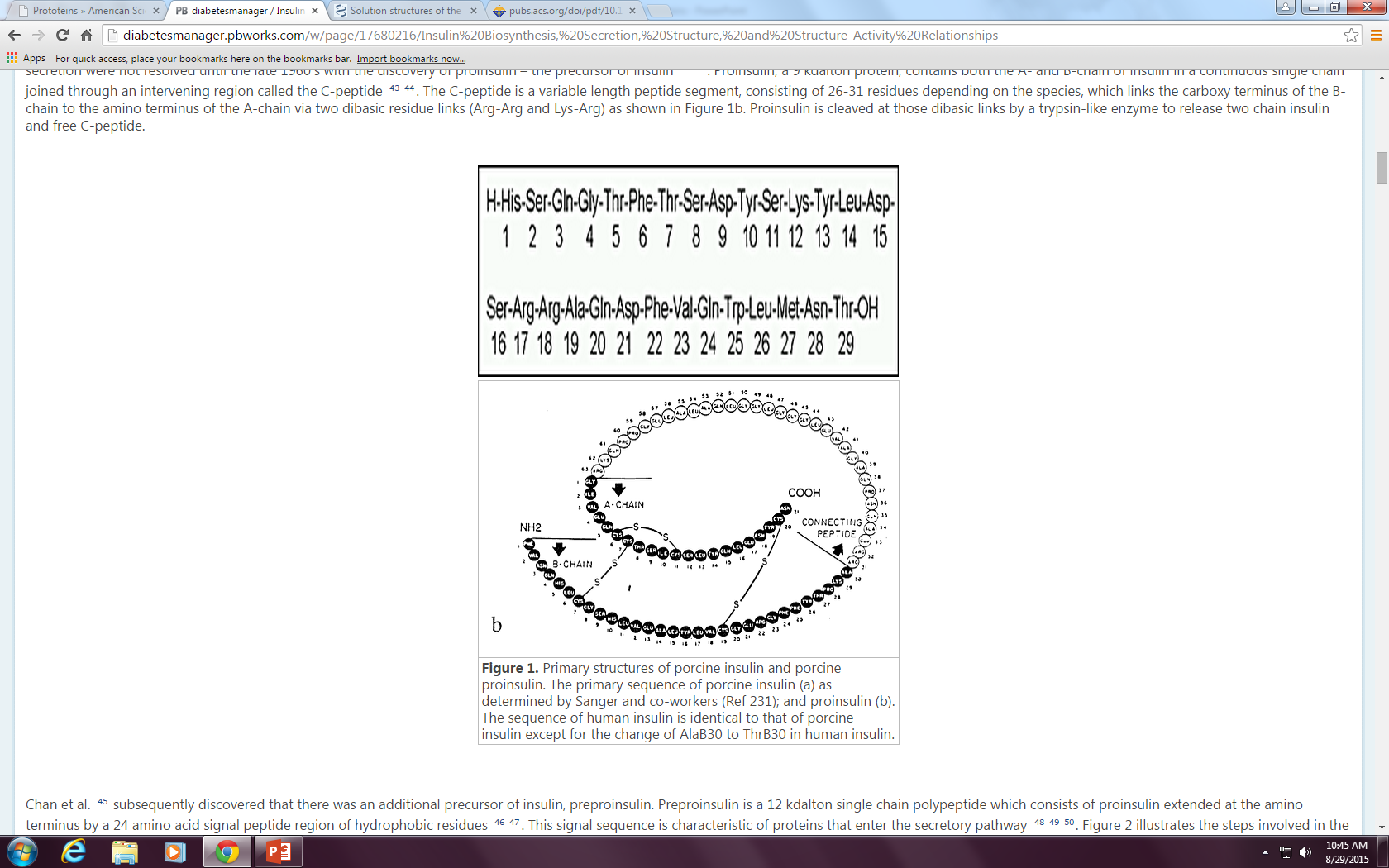 Primary structures of insulin
3D structure of Human Insulin Hexamer
Ultimate goal: predict protein structure based on sequence
Isaiah, 2010, Insulin biosynthesis, secretion, structure, and structure-activity relationships
Chang, X, 1997, Solution structures of the R6 human insulin hexamer
Simplified model: dots and lines on graph paper
Dots: Hydrophobic (H) /Polar (P) amino acid 

Lines: The folding structure of Protein on lattice.
Prototein
Brian Hayes, 1998, American Scientist
Method: Self-Avoidance Algorism
Generate all possible sequences of H and P
         (such as PHHPPP if number of dots is 6)

         2r  possibilities for protein of length r


Generate all possible foldings of each sequence:
       self-avoiding walk

        2.6r -1 possibilities for protein of length r
Total possibilities : (2.6r -1 ) *(2r )
Brian Hayes, 1998, American Scientist
What makes a lifelike protein?
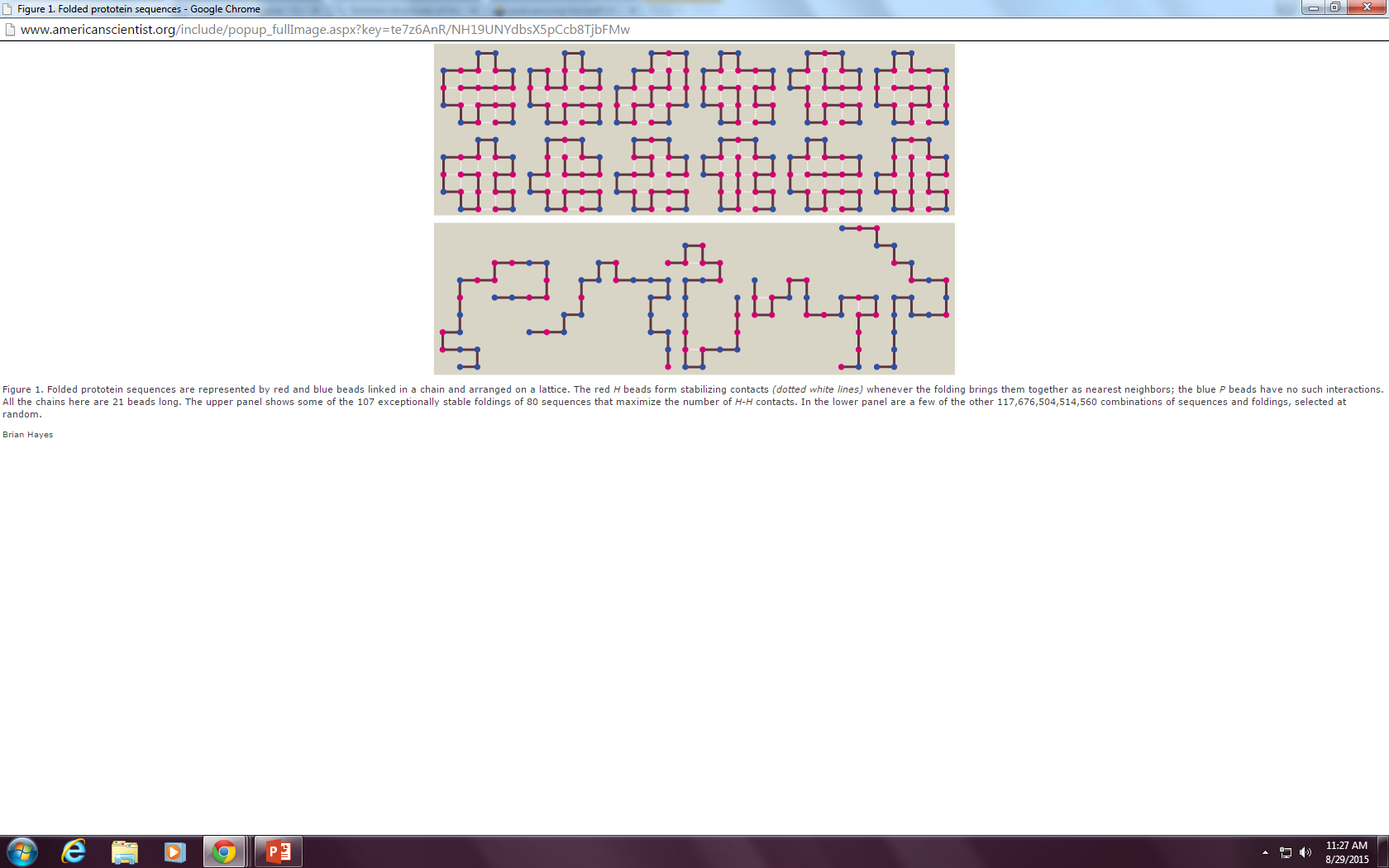 Have lowest Gibbs free energy

       In this case: maximized number of H-H contacts
Good
 folding
Random
 folding
Brian Hayes, 1998, American Scientist
What makes a lifelike protein?
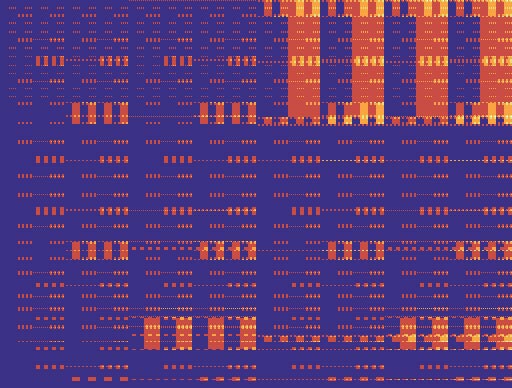 Compact
Have lowest Gibbs free energy

       In this case: maximized number of H-H contacts
folding
Spectrum of all possible foldings of nine-bead prototeins
Relaxed
Low H                                      High H
sequence
Brian Hayes, 1998, American Scientist
What makes a lifelike protein?
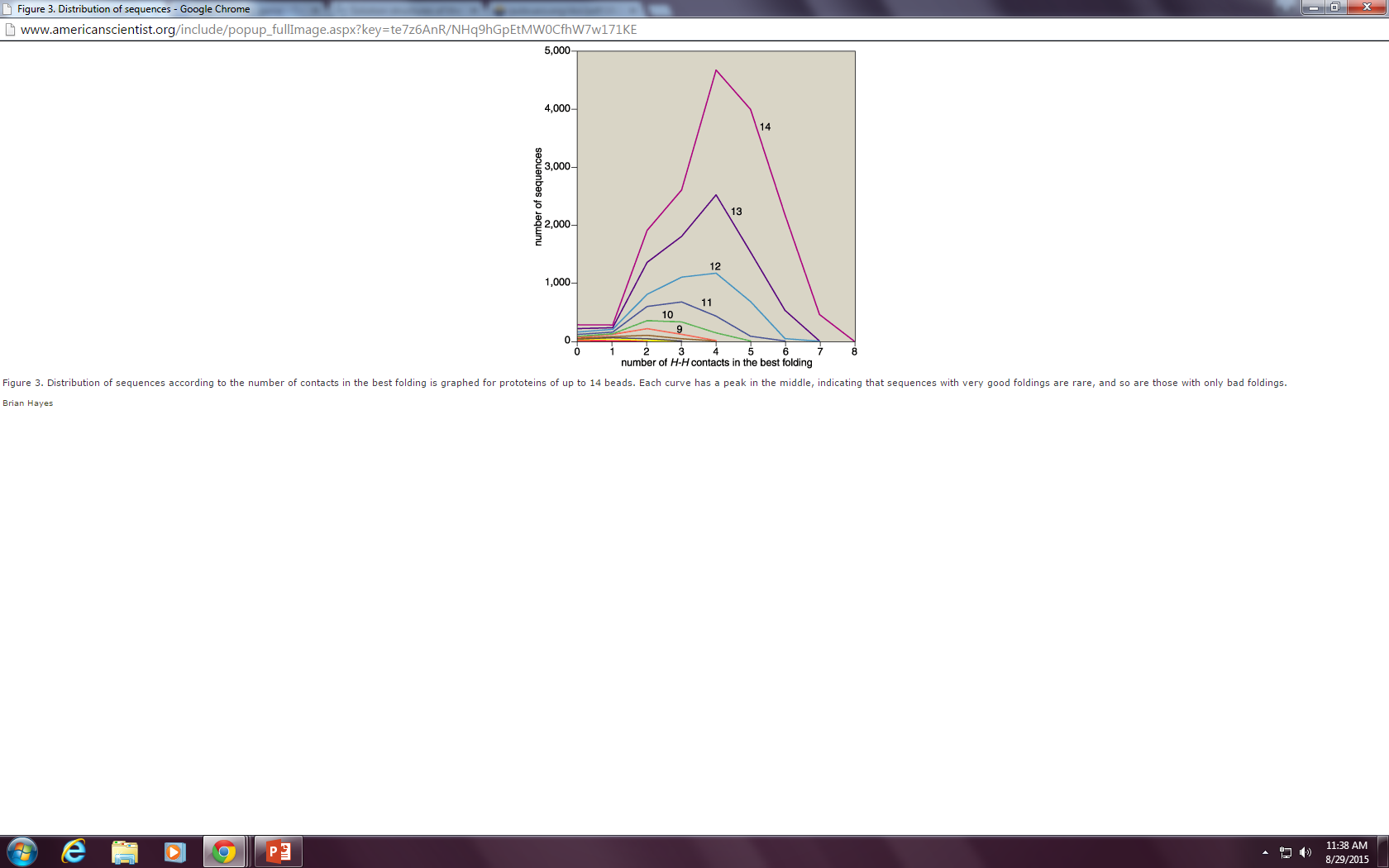 Stability: Same sequence -> Same structure

       In this case: Have a unique best folding
Best folding
Brian Hayes, 1998, American Scientist
Problems to be solved
Modeling protein folding is computationally taxing:   :(2.6r -1 ) *(2r ) possibilities
       Protein length: 20                  Possibilities:  20,000,000,000,000
       
      This problem is NP-complete, can only be solved by brute-force computation until now


2.  If protein folding is hard how do proteins do it?